DBCG Danish Breast Cancer Group
Afrunding af dagenBirgitte Offersen
DBCG Danish Breast Cancer Group
Program:KvalitetsindikatorrapportRetningslinjerForskning på data fra DBCG, incl DBCG HYPO og planlagte forsøg
DBCG Danish Breast Cancer Group
Program:KvalitetsindikatorrapportRetningslinjerForskning på data fra DBCG, incl DBCG HYPO og planlagte forsøg
DBCG´s formål jvf statutterne:
Det overordnede formål for DBCG er løbende at bedre behandlingsresultaterne
DBCG Danish Breast Cancer Group
Program:KvalitetsindikatorrapportRetningslinjerForskning på data fra DBCG, incl DBCG HYPO og planlagte forsøg
Monitorering af kvaliteten af den givne behandling
DBCG´s formål jvf statutterne:
Det overordnede formål for DBCG er løbende at bedre behandlingsresultaterne
DBCG Danish Breast Cancer Group
Program:KvalitetsindikatorrapportRetningslinjerForskning på data fra DBCG, incl DBCG HYPO og planlagte forsøg
Udarbejdelse og vedligeholdelse af evidensbaserede kliniske retningslinier
Monitorering af kvaliteten af den givne behandling
DBCG´s formål jvf statutterne:
Det overordnede formål for DBCG er løbende at bedre behandlingsresultaterne
DBCG Danish Breast Cancer Group
Program:KvalitetsindikatorrapportRetningslinjerForskning på data fra DBCG, incl DBCG HYPO og planlagte forsøg
Udarbejdelse og vedligeholdelse af evidensbaserede kliniske retningslinier
Monitorering af kvaliteten af den givne behandling
Planlægning af og gennemførelse af kliniske forsøg og translationelle studier samt monitorering af disse
DBCG´s formål jvf statutterne:
Det overordnede formål for DBCG er løbende at bedre behandlingsresultaterne
DBCG Danish Breast Cancer Group
Program:KvalitetsindikatorrapportRetningslinjerForskning på data fra DBCG, incl DBCG HYPO og planlagte forsøg
Udarbejdelse og vedligeholdelse af evidensbaserede kliniske retningslinier
Monitorering af kvaliteten af den givne behandling
Planlægning af og gennemførelse af kliniske forsøg og translationelle studier samt monitorering af disse
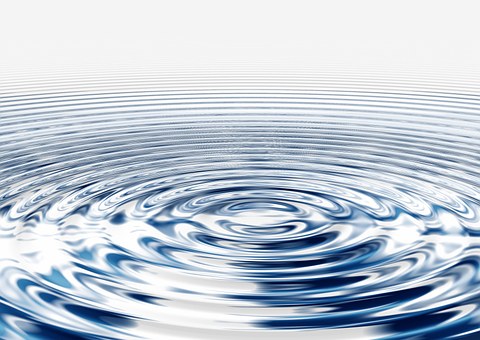 Internationalt
-studier, som ændrer praksis
-meta-analyser
Nationalt
DBCG Danish Breast Cancer Group
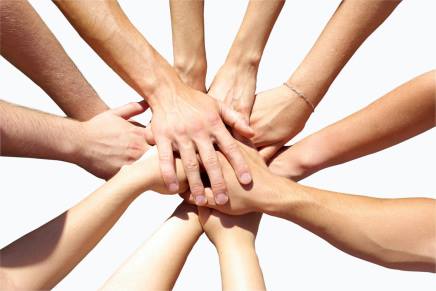 DBCG har klare mål:
Fastholde den unikke nationale platform
Sikre multidisciplinær behandling i hht DBCG retningslinjer incl støtte til kliniske studier
Erklæret DBCG målsætning, at alle patienter med brystkræft eller DCIS får tilbudt mindst 1 evidens-genererende studie. De studier skal ideelt være investigator-initierede og udgå fra et DBCG udvalg
DBCG skal være ledende i udvikling af studier, som mere målrettet undersøger gavn og skade af behandling mhp yderligere individualiseret behandling såvel mht risiko for tilbagefald som risiko for senskader Tilvejebragte resultater skal bruges ved fælles beslutningstagning med patienten 
DBCG vil bekæmpe bureaukrati og papirvælde, som bremser forskning
DBCG´s database skal udvides med PRO data fra patienter lige fra diagnose til død. Dette vil indebære AI og machine learning og andre nye teknologier. DCCL er nu klar til implementering nationalt

Alle danske patienter med brystkræft eller DCIS skal behandles på højeste internationale niveau
DBCG Danish Breast Cancer Group
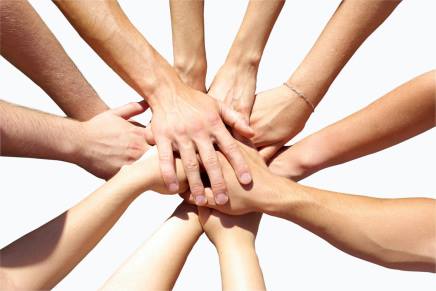 DBCG og databasen er i konstant bevægelse

To-do-liste
Udvide database til at inkludere PRO fra diagnose, behandling og under follow up
Udvikle metode til automatisk datafangst fra elektroniske patientjournaler
Husk at søge penge til databasen, når du planlægger DBCG studier 
Start DBCG studier med involvering af unge mennesker, så de kommer til at brænde for DBCG
……..
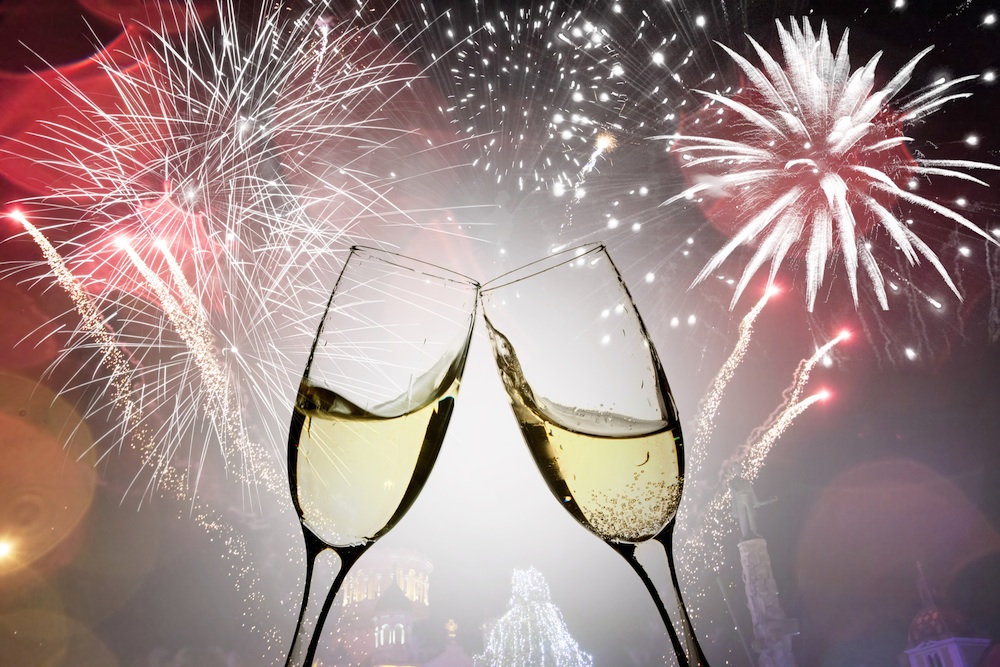 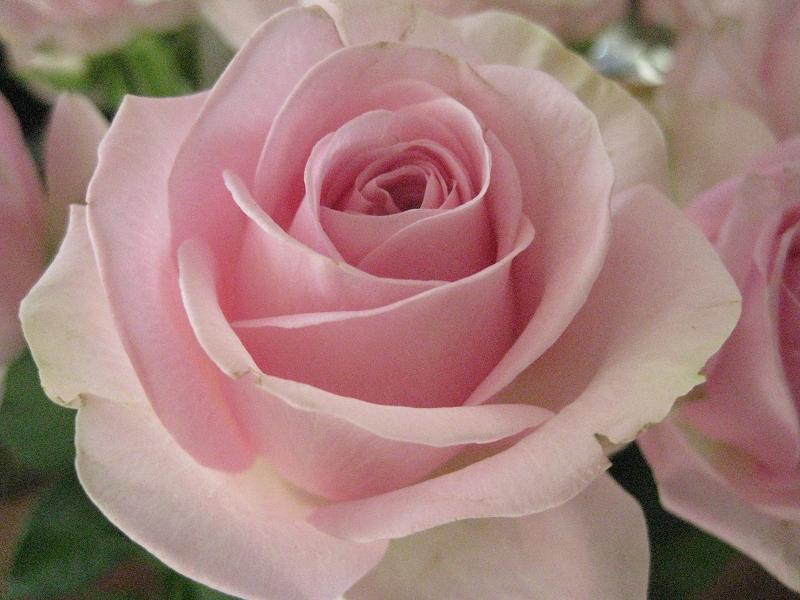